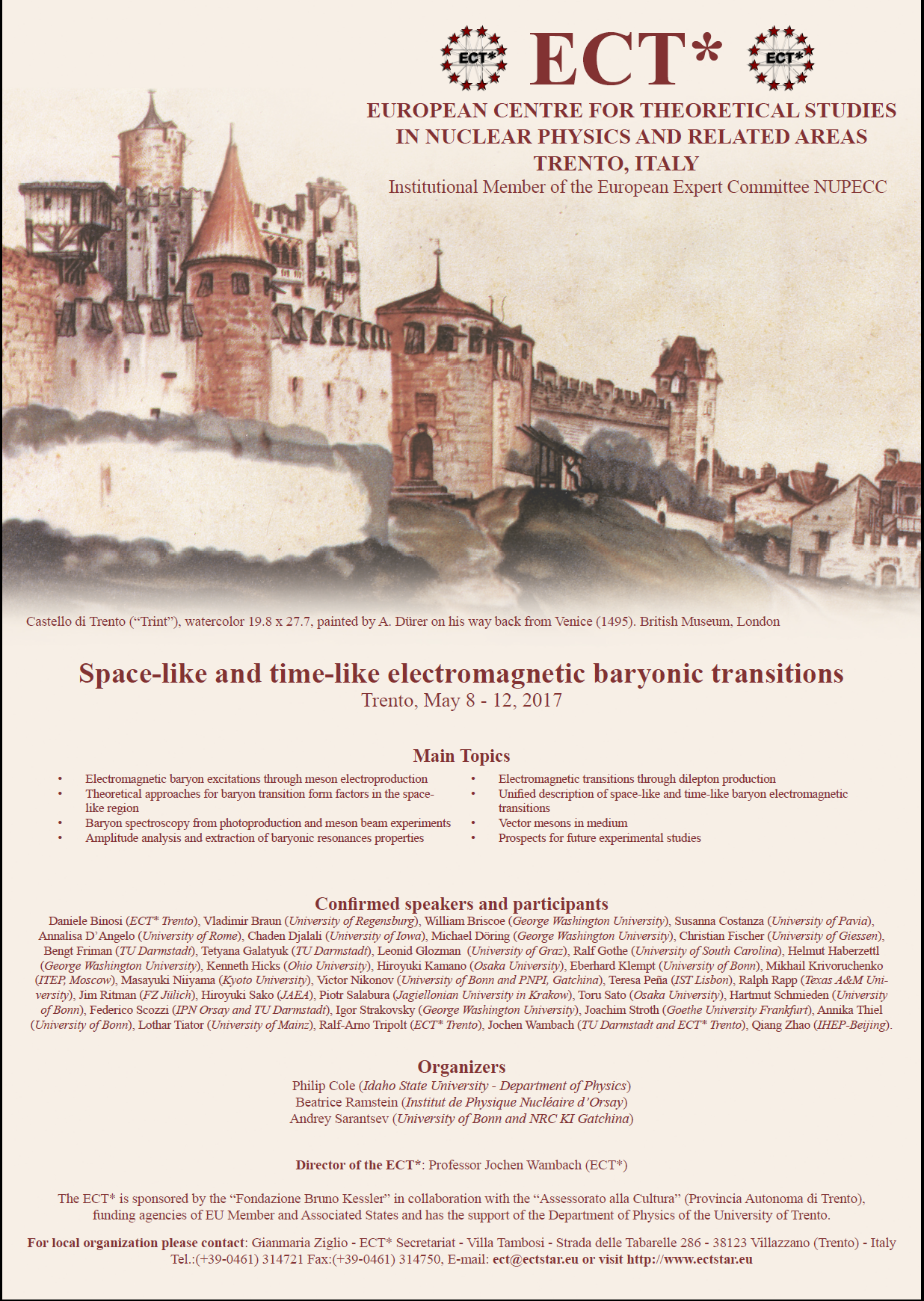 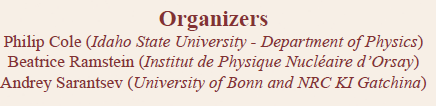 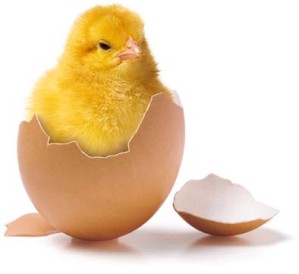 Genesis of the meeting
Discussions related to the interpretation  of the HADES results
e+e- and meson (, , , , ,  ) production in hadronic reactions (E/A ~1-3 GeV)
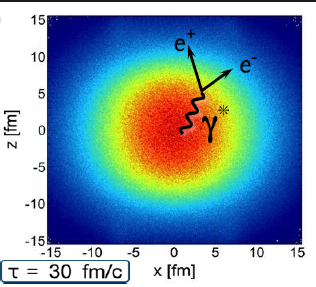 Hadronic matter studies
HADES@GSI
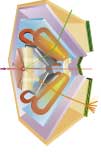 proton, pion, light 
and heavy ion beams
Time-like 
electromagnetic 
transitions
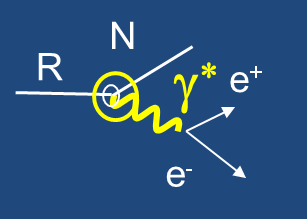 LH2 (p) or nuclear targets
Hadronic channels 
in p reactions
e.g. - p  +- n
                    - °p
Baryon spectroscopy
Connecting hadronic matter studies and baryon spectroscopy
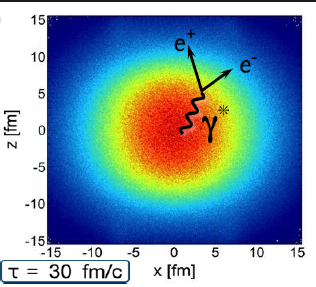 e+e- emission as a probe of hadronic matter
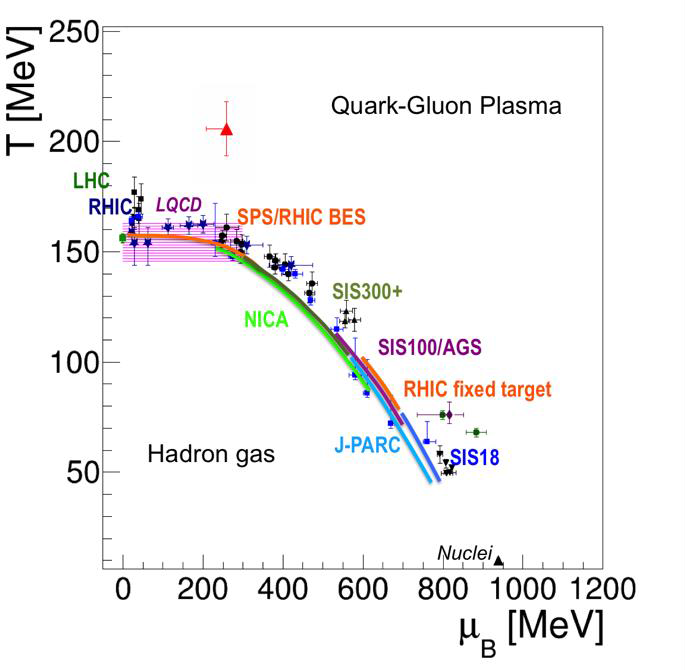 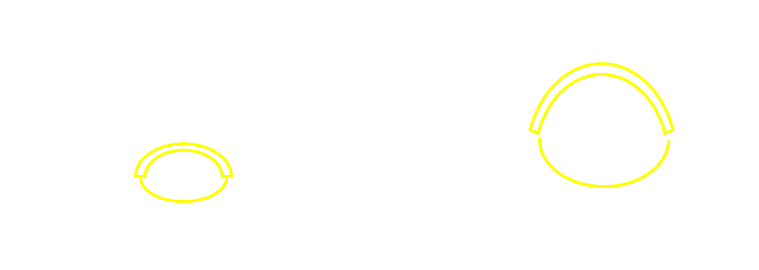 Role of  coupling to baryons in hadronic matter emissivity at different temperatures
Connection with chiral symmetry restoration  via QCD sum rules
Constraints from baryon spectrocopy
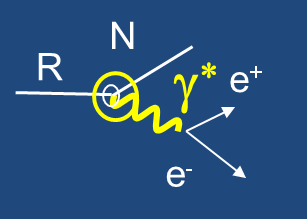 Pioneering studies of Time-like baryon transitions
Dalitz decay (N*/ Ne+e- ) of  baryonic resonances  excited in pp/pn and p
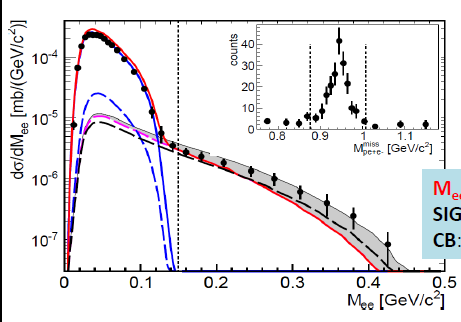 π° Dalitz
(1232) Dalitz decay first measurement
Δ Dalitz
Sensitivity to N-(1232) electromagnetic 
form factor
q2=
Promising studies ….. but still a long way to go  before a real extraction 
of  form factors  in the Time-like region
High precision studies in the Space like region
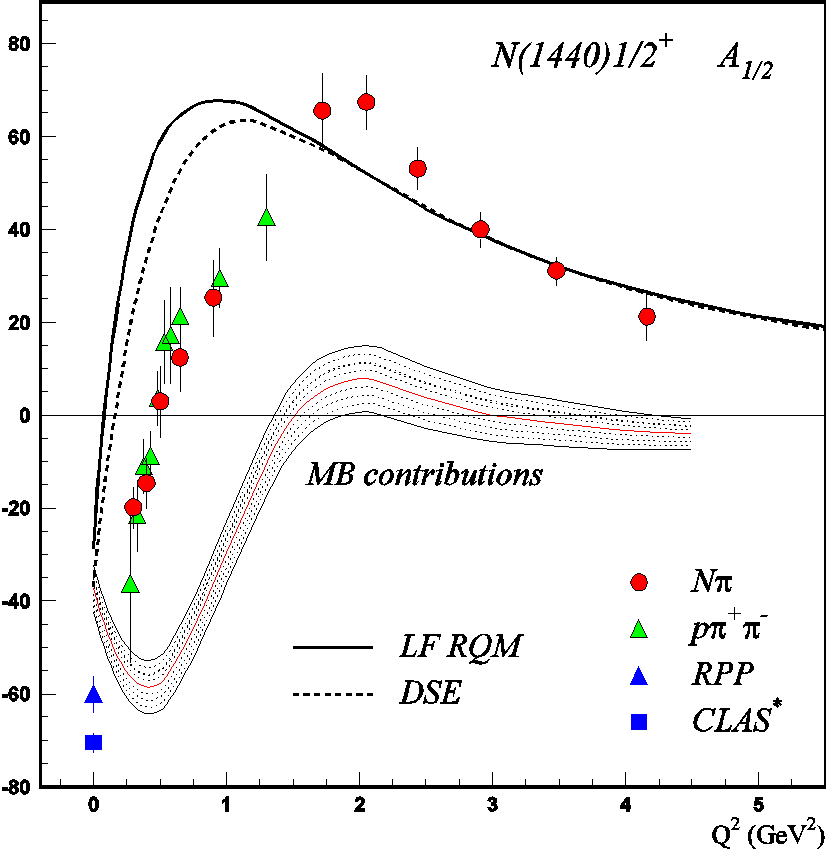 Broad range of q2
To be pursued at large q2
         at JLab12GeV
Different decay channels 
Variety of models
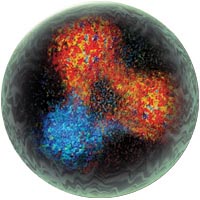 V. D. Burkert,  Baryons 2016
5
P.L. Cole   PIRE: Emergent Structures from Quarks and Gluons    INT 16-62W
Electromagnetic baryonic transitions in Time-Like and Space-Like region:  towards a global picture ?
Time-Like electromagnetic form factors
Space-Like electromagnetic form factors
Precise data from JLab/CLAS up to -q2=4 GeV2
No data
Inverse pion electroproduction
q2 <0 fixed
e-
n
F(q2)
 -
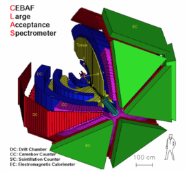 R
p
*
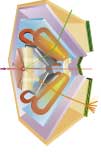 R
*
e+
e-
e-
p
-
F(q2)
q2 =(M ee )2> 0
variable
p
e--
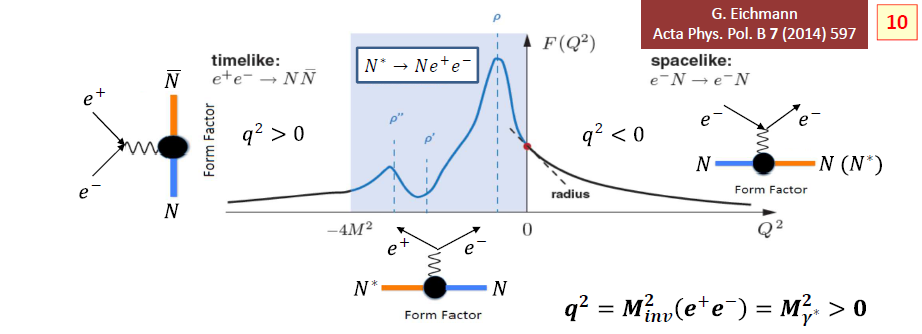 Theoretical tools: Dispersion Relations, Dyson-Schwinger, Vector Dominance, Constituent Quarks ?
HADRON 2015
B. Ramstein
6
Baryon spectroscopy
Modern tools for N* and * studies (amplitude analysis, reaction theory, dispersion relations, DSE, LQCD,…)

High quality data from electron and photon scattering (polarization is crucial)

Pion beam data incomplete and/or of poor quality:
 new data from HADES:2 production channels in the N(1520) region and extension foreseen to ,, K production channels  
 soon studies at JPARC
Consensus of the baryon spectroscopy community: Physics opportunities with meson beams - Briscoe, William J. et al. Eur.Phys.J. A51 (2015) no.10, 129
Many running experiments and new projects
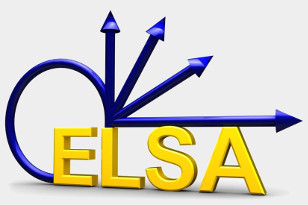 BESIIII
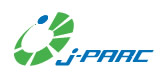 MAMI
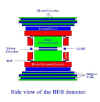 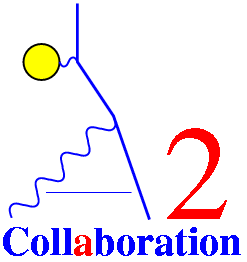 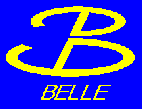 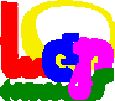 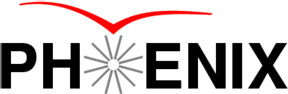 CLAS12@Jlab12GeV
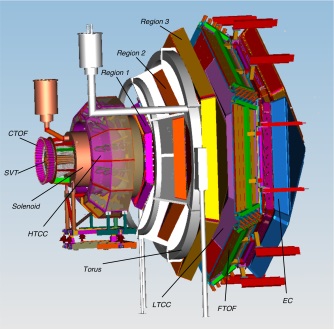 HADES
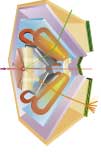 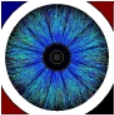 STAR
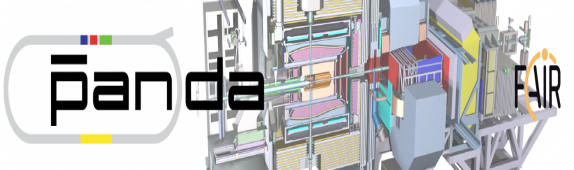 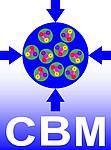 Physics opportunities with meson beams - Briscoe, William J. et al. Eur.Phys.J. A51 (2015) no.10, 129
The « structure » of our workshop
Baryon spectroscopy
Experiment 
Theory
Medium effects
Time  like electromagnetic structure
Space like electromagnetic structure
Unified description
+ discussion sessions
Future studies
World class speakers
Vladimir Braun (University of Regensburg)   
William Briscoe (George Washington University) 
Susanna Costanza (University of Pavia)
Annalisa D’Angelo (University of Rome) 
Chaden Djalali (University of Iowa)
Michael Döring (George Washington University)
Christian Fischer (University of Giessen)
Bengt Friman (TU Darmstadt) 
Tetyana Galatyuk (TU Darmstadt)
Leonid Glozman (University of Graz)
Ralf Gothe (University of South Carolina) 
Helmut Haberzettl  (George Washington University)
Kenneth Hicks (Ohio University)
Kyungseon Joo (University of Connecticut)
Hiroyuki Kamano(Osaka University) 
Eberhard Klempt (University of Bonn) 
Mikhail Krivoruchenko (ITEP, Moscow) 
Victor Nikonov(University of Bonn and PNPI, Gatchina)
Teresa Pena (IST Lisbon)
Ralph Rapp (Texas A&M University)
Hiroyuki Sako (JAEA)  
Piotr Salabura (Jagiellonian University in Krakow)
Toru Sato (Osaka University) 
Hartmut Schmieden (University of Bonn) 
Federico Scozzi (IPN Orsay and TU Darmstadt)
Kirill Semenov-Tian-Shansky (PNPI Gatchina)
 Igor Strakovsky (George Washington University) 
 Joachim Stroth (Goethe University Frankfurt)
Annika Thiel (University of Bonn)
Lothar Tiator (University of Mainz)
Ralf-Arno Tripolt (ECT* Trento) 
Jochen Wambach (TU Darmstadt and ECT* Trento) 
Miklos Zetenyi (WRCP Budapest and EMMI Darmstadt)
Qiang Zhao (IHEP-Beijing)
Thanks for your support and participation !
Goals of the meeting
Broaden our horizons
« cross-fertilization »,
initiate new collaborations,..

How?
talks
Panel discussions, coffee breaks, Nice dinners,….
 « the ECT* spirit »
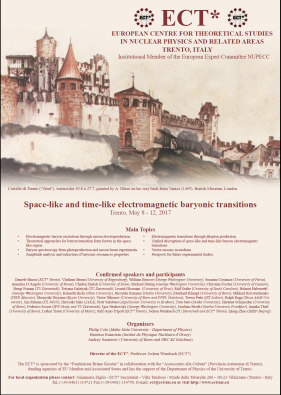 Thanks to the ECT* scientific council and staff
Funding of the meeting 
Jochen Wambach: director of ECT* and speaker at the workshop !
Two other talks from ECT* speakers (D. Binosi, Ralf-Arno Tripolt)

secretaries : Gianmaria Ziglio and Ines Campo 
                Thanks for taking care of all the logistics !
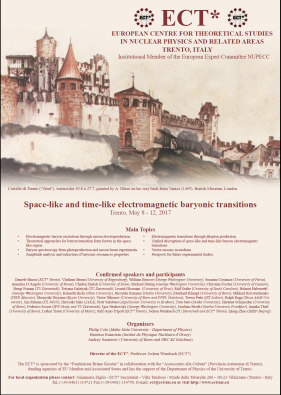 We wish all of you a very pleasant and fruitful meeting